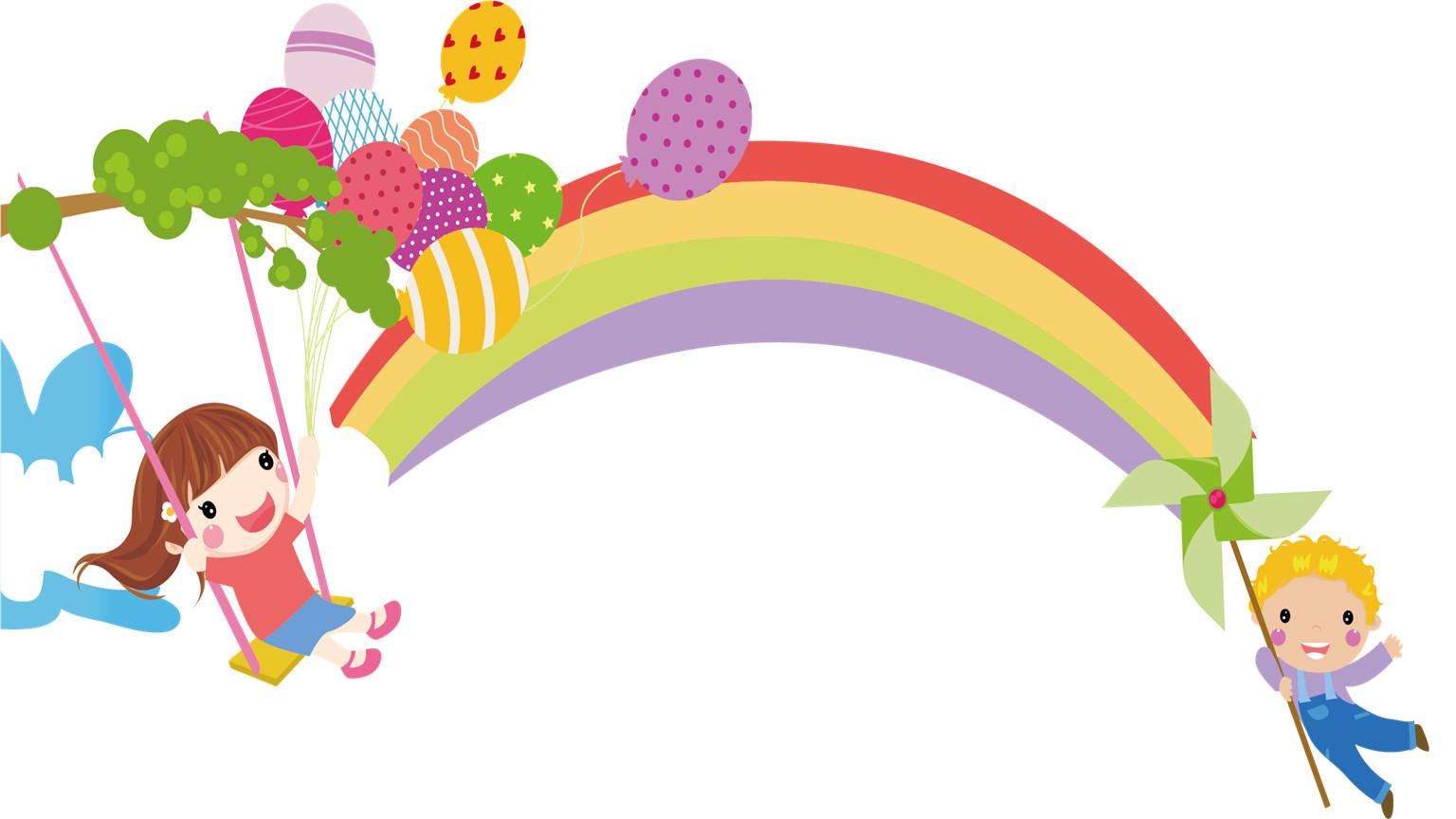 TǨn 
Lġ Bốn
KHỞI ĐỘNG
15
16
7
2
8
5
Bài 1: Đọc các số đo đại lượng:
a)
kg:
Hai phần năm ki-lô-gam.
b)
m:
Bảy phần tám mét.
c)
giờ:
Mười lăm phần mười sáu giờ.
1
6
54
7
9
100
Bài 2: Viết các phân số:
a)
Một phần bảy:
Sáu phần chín:
b)
c)
Năm mươi tư phần một trăm:
Viết một phân số:a. lớn hơn 1 ?
b. bằng 1 ?
c. bé hơn 1 ?
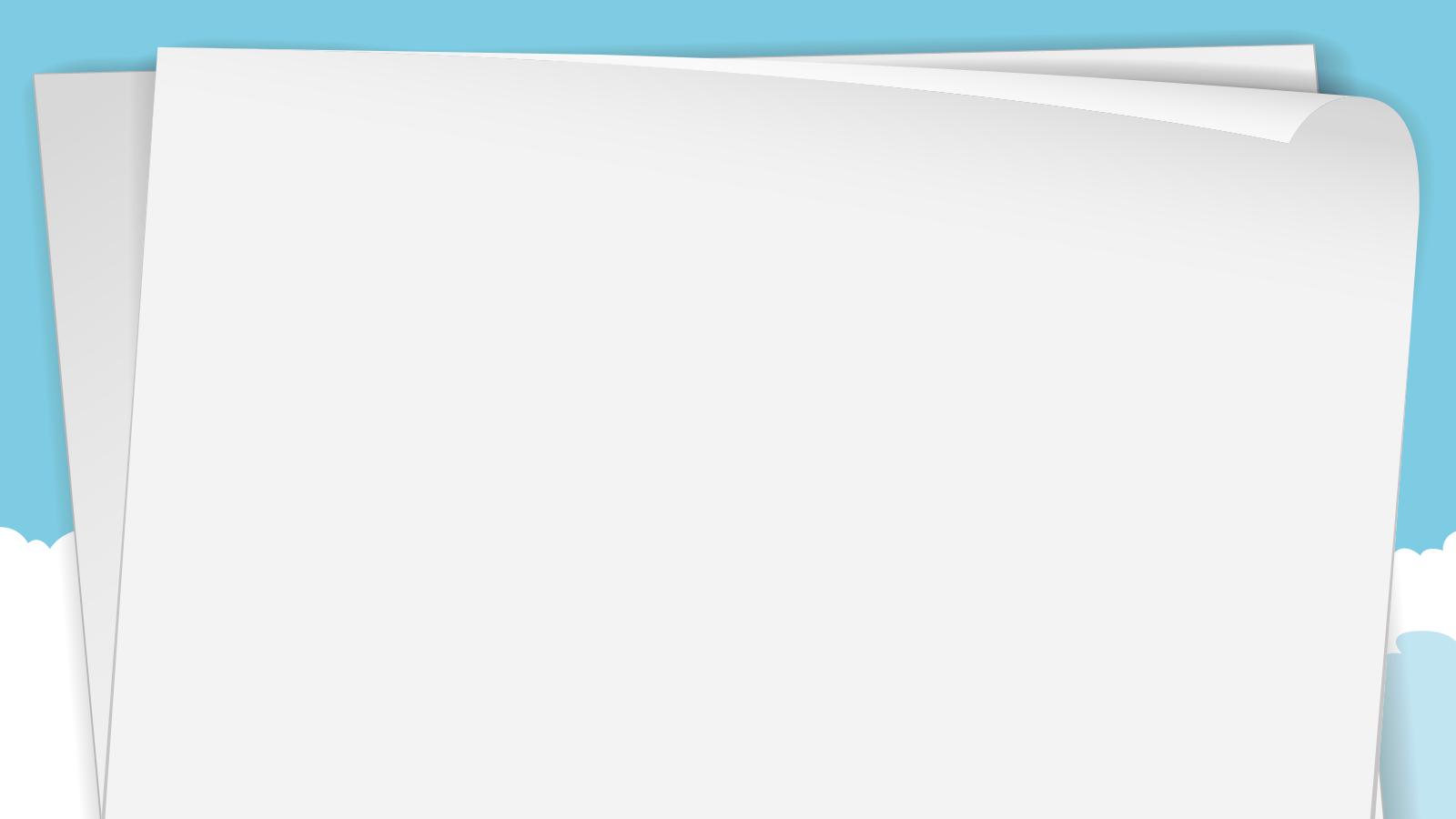 TǨn 
Phân số bằng nhau
KHÁM PHÁ
2
3
3
3
6
3
6
6
6
8
4
4
8
8
4
8
4
a) Có hai băng giấy như nhau.
Chia băng giấy thứ nhất thành 4 phần bằng nhau
và tô màu 3 phần,
tức là tô màu ….. băng giấy.
- - - - - - - -
- - - - - - - -
Chia băng giấy thứ hai thành 8 phần bằng nhau
và tô màu 6 phần.
tức là tô màu ….. băng giấy.
băng giấy bằng        băng giấy.
Ta thấy:
Như vậy:
=
3 × 2
6 : 2
4 × 2
8 : 2
3
3
6
6
6
3
4
4
8
8
8
4
b) Nhận xét:
=
=
- - - - - -
- - - - - -
=
=
Từ nhận xét này, có thể nêu tính chất cơ bản của phân số như sau:
* Nếu nhân cả tử số và mẫu số của một phân số với cùng một số tự nhiên khác 0 thì được một phân số bằng phân số đã cho.
* Nếu cả tử số và mẫu số của một phân số cùng chia hết cho một số tự nhiên khác 0 thì sau khi chia ta được một phân số bằng phân số đã cho.
Tính chất cơ bản của phân số
* Nếu nhân cả tử số và mẫu số của một phân số với cùng một số tự nhiên khác 0 thì được một phân số bằng phân số đã cho.
* Nếu cả tử số và mẫu số của một phân số cùng chia hết cho một số tự nhiên khác 0 thì sau khi chia ta được một phân số bằng phân số đã cho.
15 :
2 × 3
4 × 2
3 ×
6 :
48 : 8
35 :
5 × 3
7 × 2
8 ×  4
15 :
16 :
2
4
3
6
15
2
2
18
56
3
16
6
4
5
7
8
15
35
5
3
60
32
4
48
16
Bài 1. Viết số thích hợp vào ô trống:
a)
4
12
8
6
=
=
=
=
=
;
=
;
32
14
15
6
3
5
3
=
=
=
=
=
=
;
;
8
5
2
3
7
b)
12
4
7
3
.
;
=
=
;
=
;
=
10
Tính rồi so sánh kết quả:
Bài 2:
a) 18 : 3      và
b) 81 : 9        và    (81 : 3) : (9 : 3)
(18 × 4) : (3 × 4)
=
72
:
12
= 9
18 : 3 =
=
27
:
3
6
=   6
=    9
18 : 3 = (18 × 4) : (3 × 4)
b) 81 : 9  = (81 : 3) : (9 : 3)
Nhận xét:
Nếu nhân số bị chia và số chia với cùng một số tự nhiên khác 0 thì giá trị của thương không thay đổi.
Nếu nhân (hoặc chia) số bị chia và số chia với (cho) cùng một số tự nhiên khác 0 thì giá trị của thương không thay đổi.
Nếu chia số bị chia và số chia cho cùng một số tự nhiên khác 0 thì giá trị của thương không thay đổi.
50
3
75
5
Bài 3:
Viết số thích hợp vào ô trống:
: 5
2
10
=
=
a)
15
3
: 5
Nếu chia cả tử số và mẫu của một phân số cho cùng một số tự nhiên khác 0 thì ta được một phân số mới bằng phân số đã cho.
9
12
6
b)
=
=
=
20
15
10
x 2
Nếu nhân cả tử số và mẫu của một phân số với cùng một số tự nhiên khác 0 thì ta được một phân số mới bằng phân số đã cho.
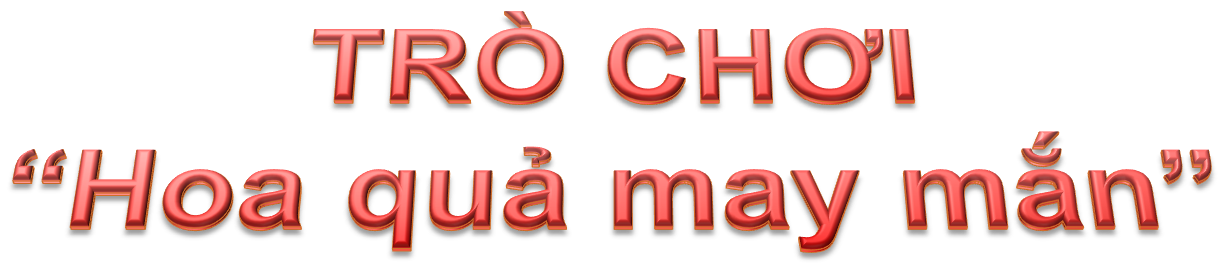 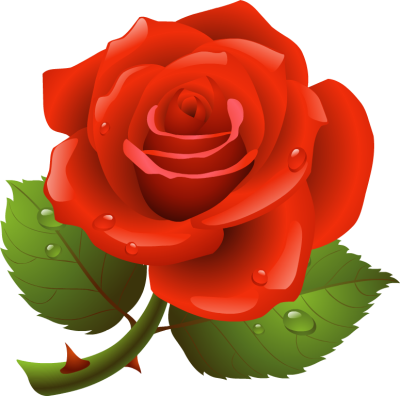 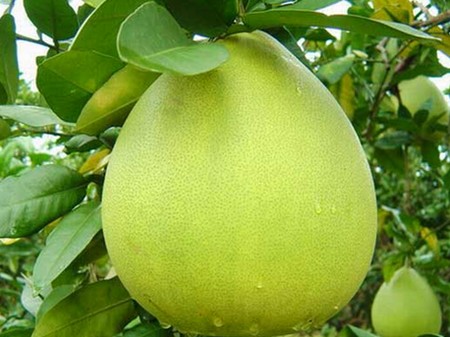 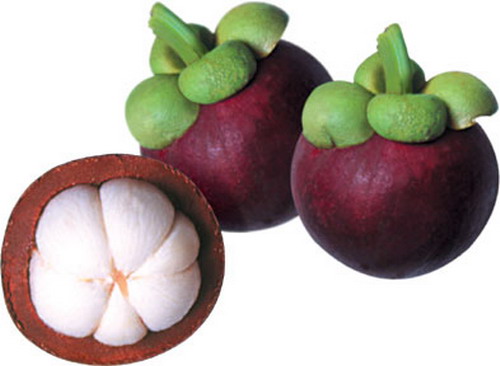 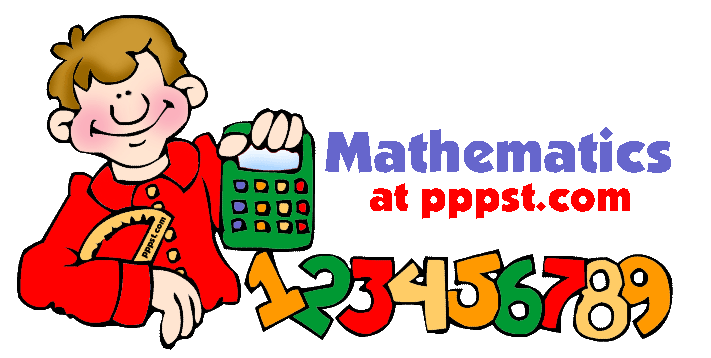 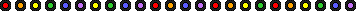 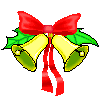 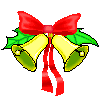 Hãy chọn câu trả lời đúng :
=
7
9
20
5
C.
B.
A.
C
24
6
24
24
24
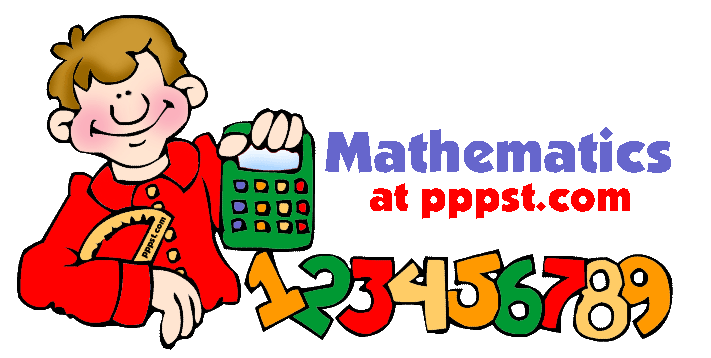 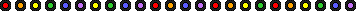 Củng cố
Chúc các em hǌ tō!